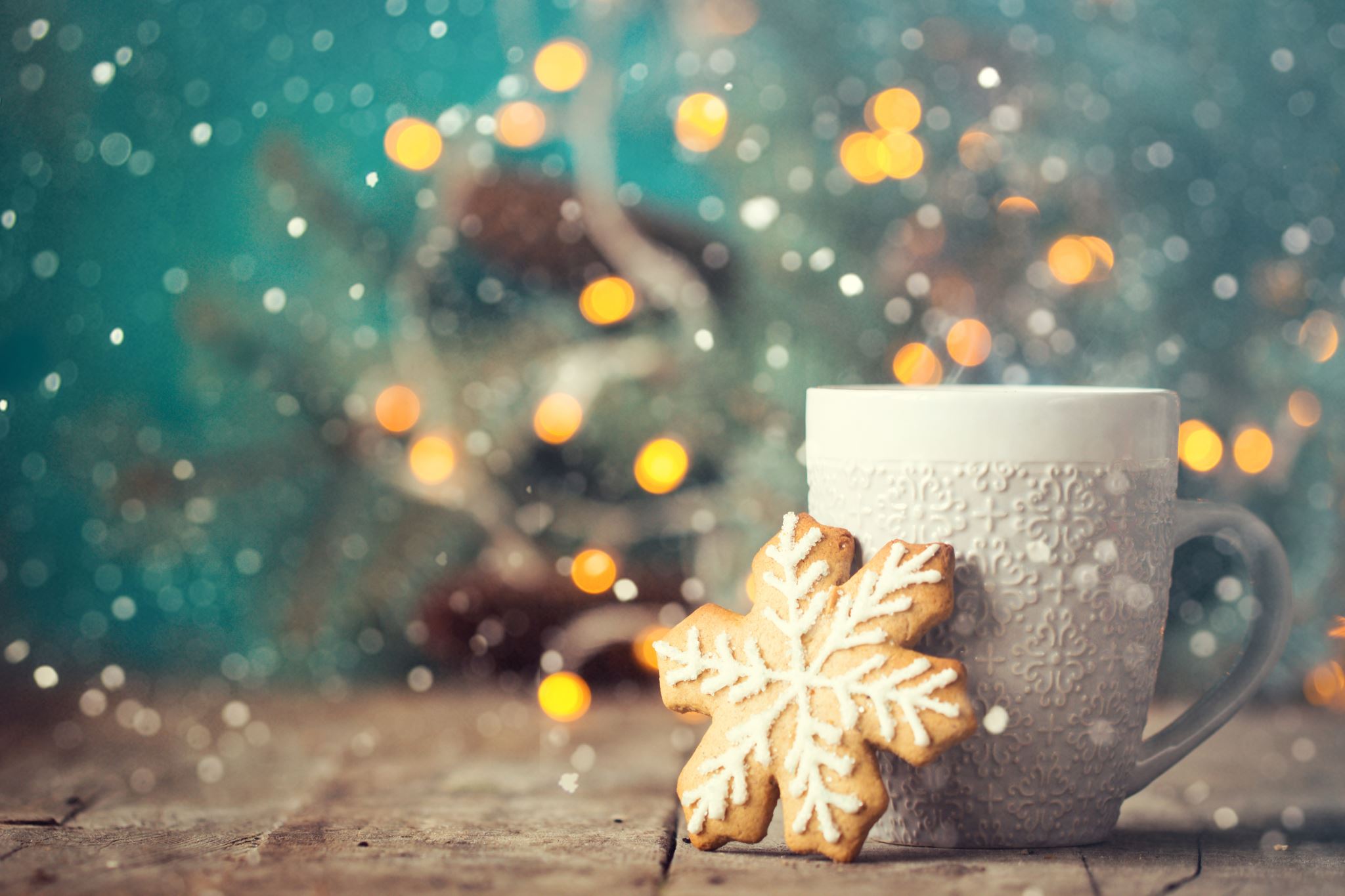 Technology Project – Area Under a Curve
By Sarah canzone
What does area under a curve mean and how do we find it?
Area under a curve means the area above the x-axis but below the given function. We have already gone over how to integrate a variety of functions, so today we will be using technology to visualize and solve for area bounded by specific equations or regions. To find the area is simply to find the appropriately bounded integral of the function you are given. Let’s try it!
To begin, visit the following website on your favorite search engine:
www.desmos.com

Once here, click “Graphing Calculator”
When we type four equations into Desmos, this is what we should see:
Step 2: Shade the bounded region.
When we do this, our graph looks like this:
Step 3: Solve for the area, then use Desmos to check your answer.
Step 3: Solve for the area, then use Desmos to check your answer.
This is what we see when we do this:
Step 1: Determine your bounds and function and type each individual one into a separate line in Desmos.

Function: _______________

Bounds: ________________
When you type that in, this is what you should see:
Step 2: Shade the bounded region.
Inequality for y: ______________

Inequality for x: ______________

What you will type into Desmos: ___________________
This is what we see when we do this:
Step 3: Solve for the area, then use Desmos to check your answer.
Step 3: Solve for the area, then use Desmos to check your answer.
Integral you will type into Desmos: _______________

Answer: ______________ units
This is what we see when we do this:
Wrap up: What are the benefits of using Desmos?
As we can see, Desmos is not only able to help us graph, but also visualizing the area by shading the appropriate region and calculating the integral to check our work. We will continue to use Desmos as we dive deeper into finding the area under a curve and begin more complex topics such as finding volume by rotating around a fixed line.